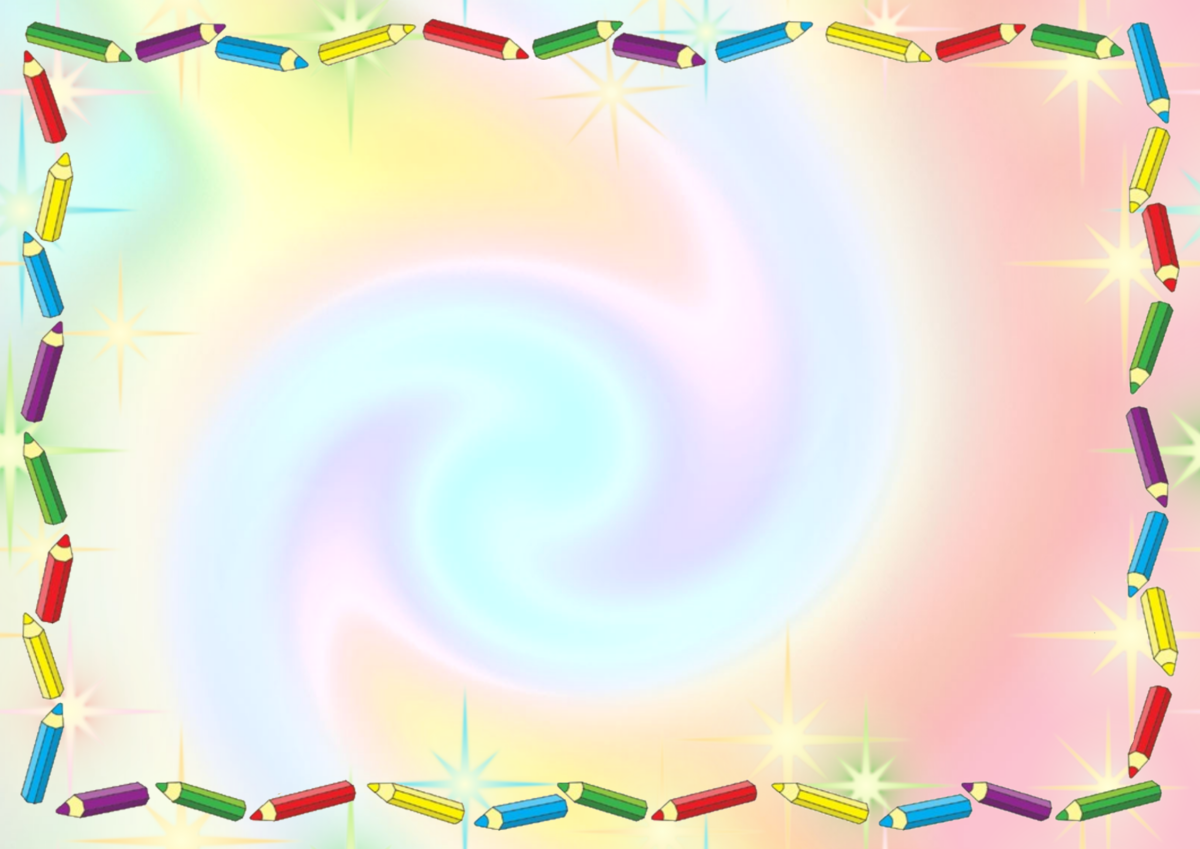 Муниципальное бюджетное дошкольное образовательное учреждение
детский сад «Олененок»
Рисование в средней группе
 «Деревья в разное время года»
Составила: 
Васильева Анна Александровна
Воспитатель
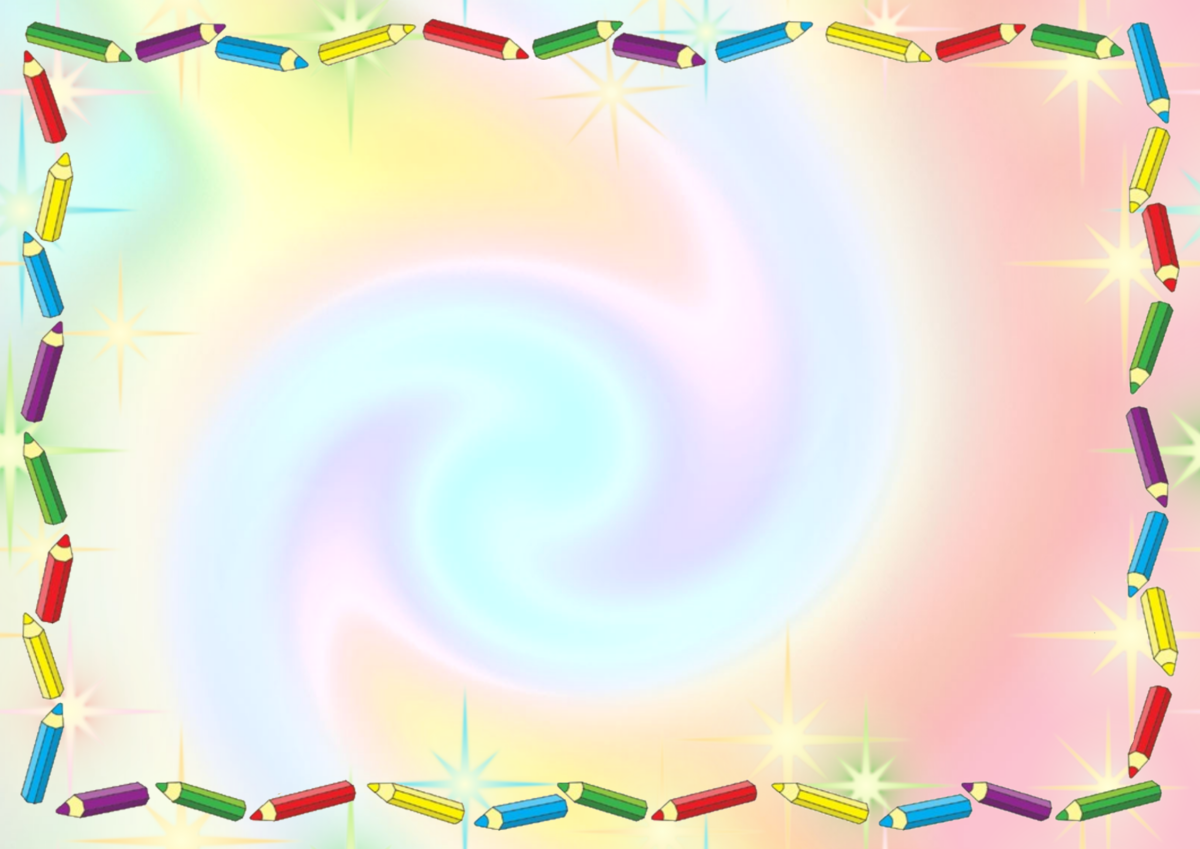 Весной веселит, Летом холодит,
Осенью питает, Зимой согревает. 










-Как вы догадались, что это дерево
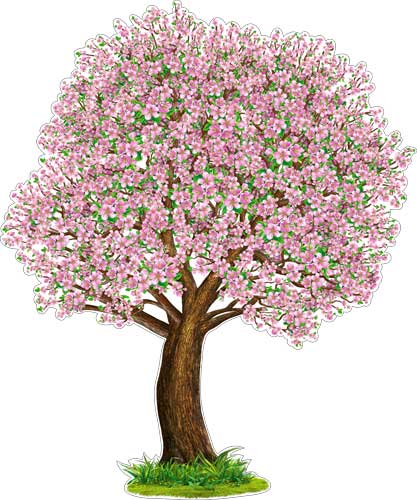 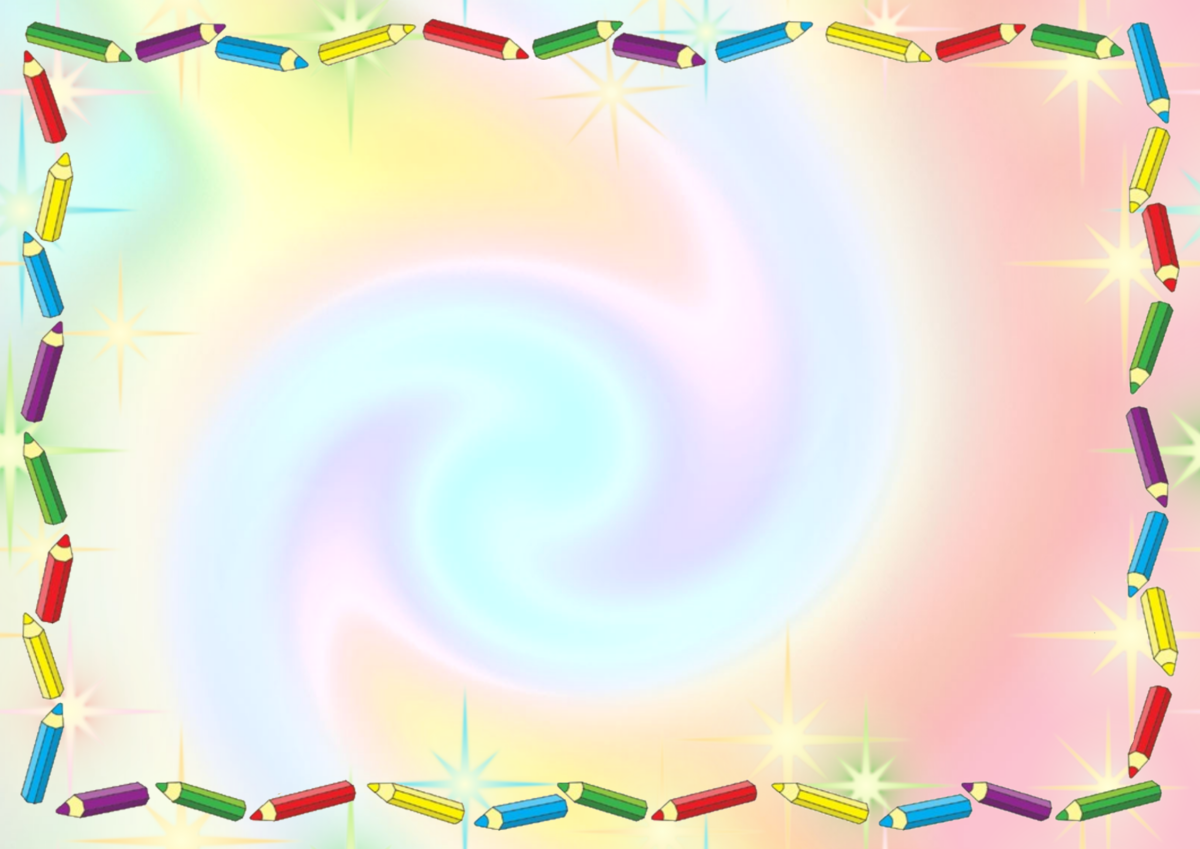 Как осенью дерево питает
Объясните, как дерево весной веселит
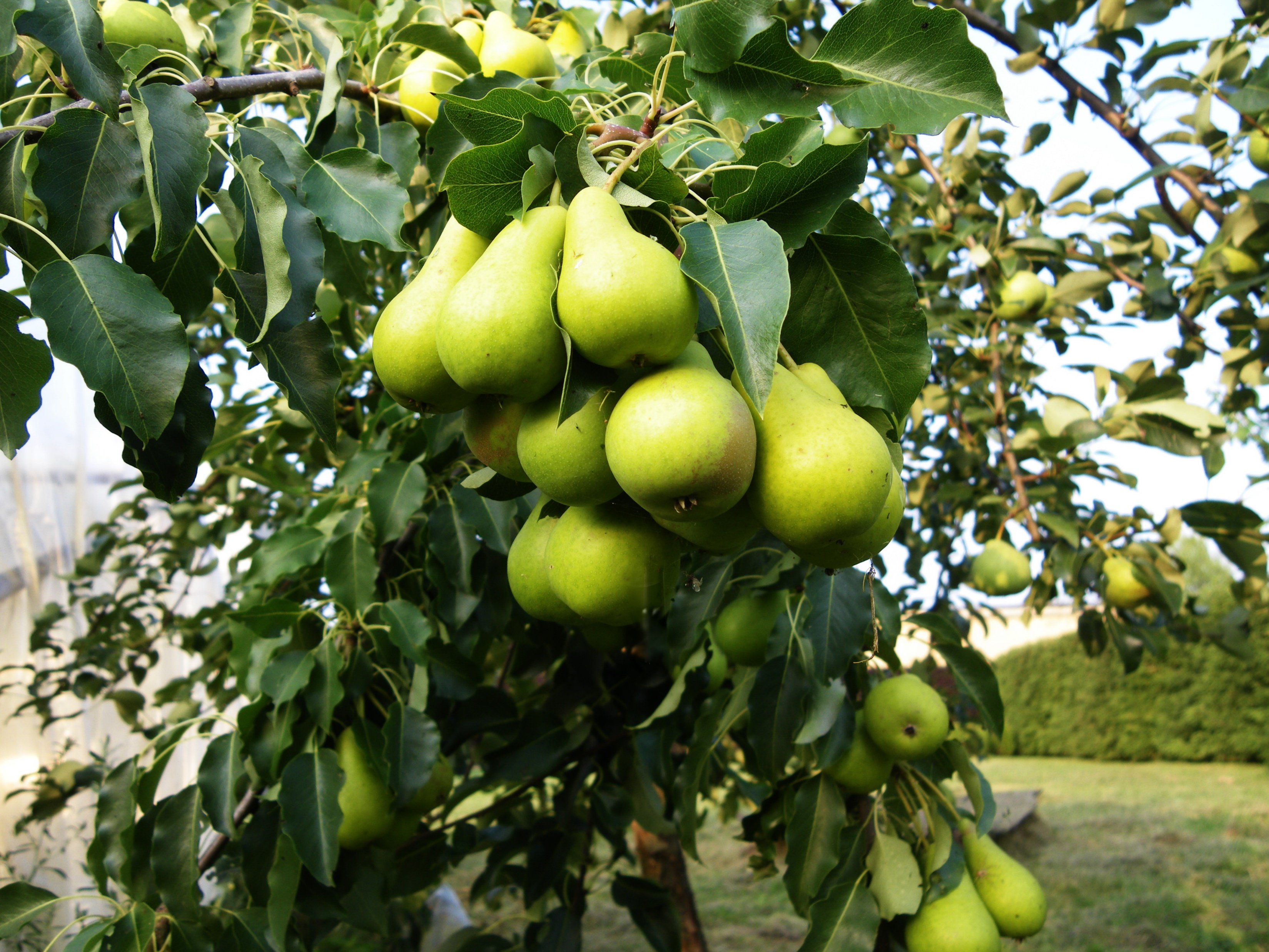 Как летом
 холодит дерево
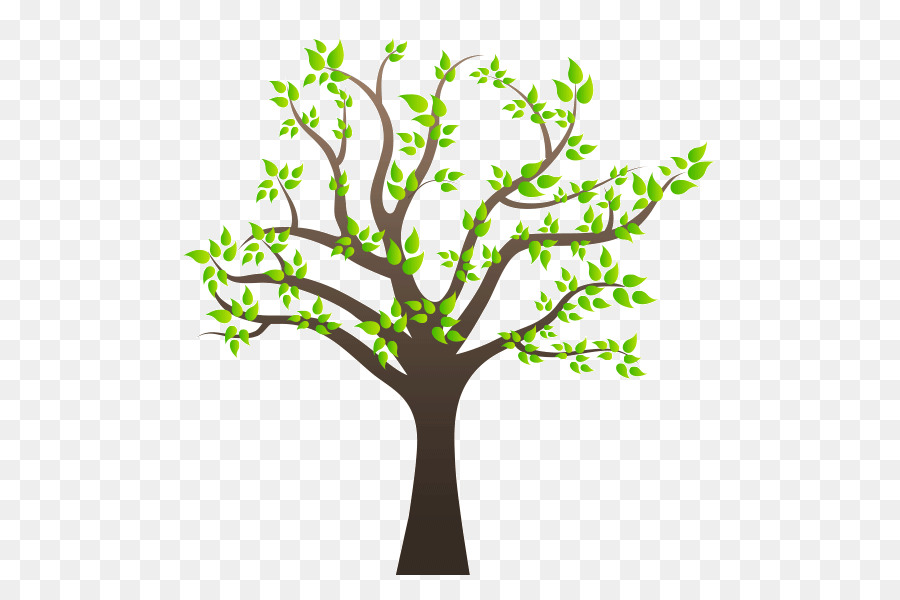 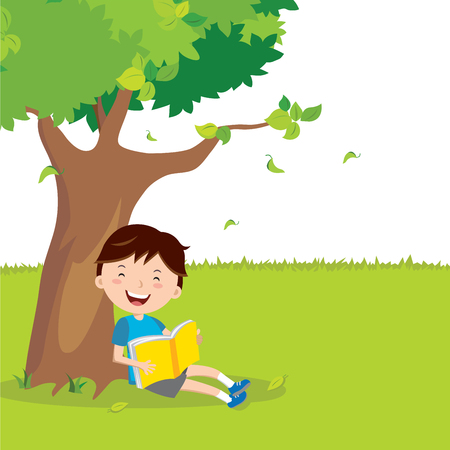 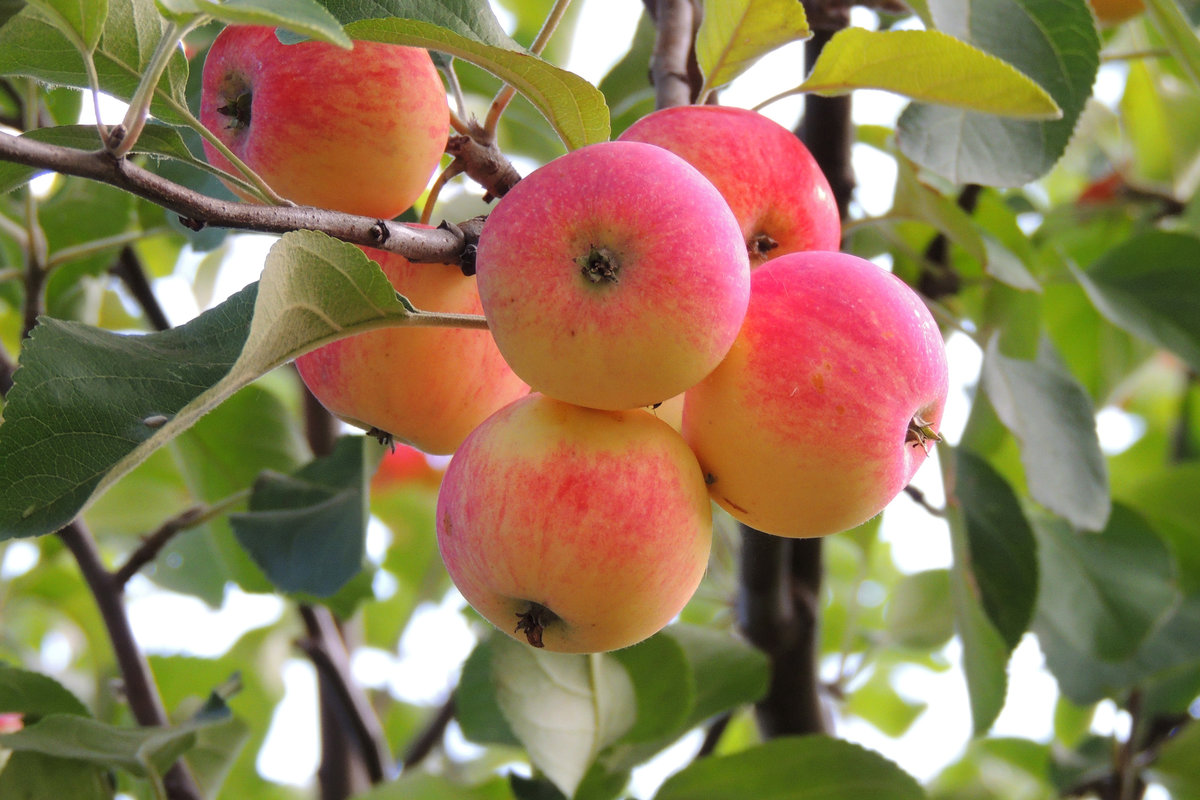 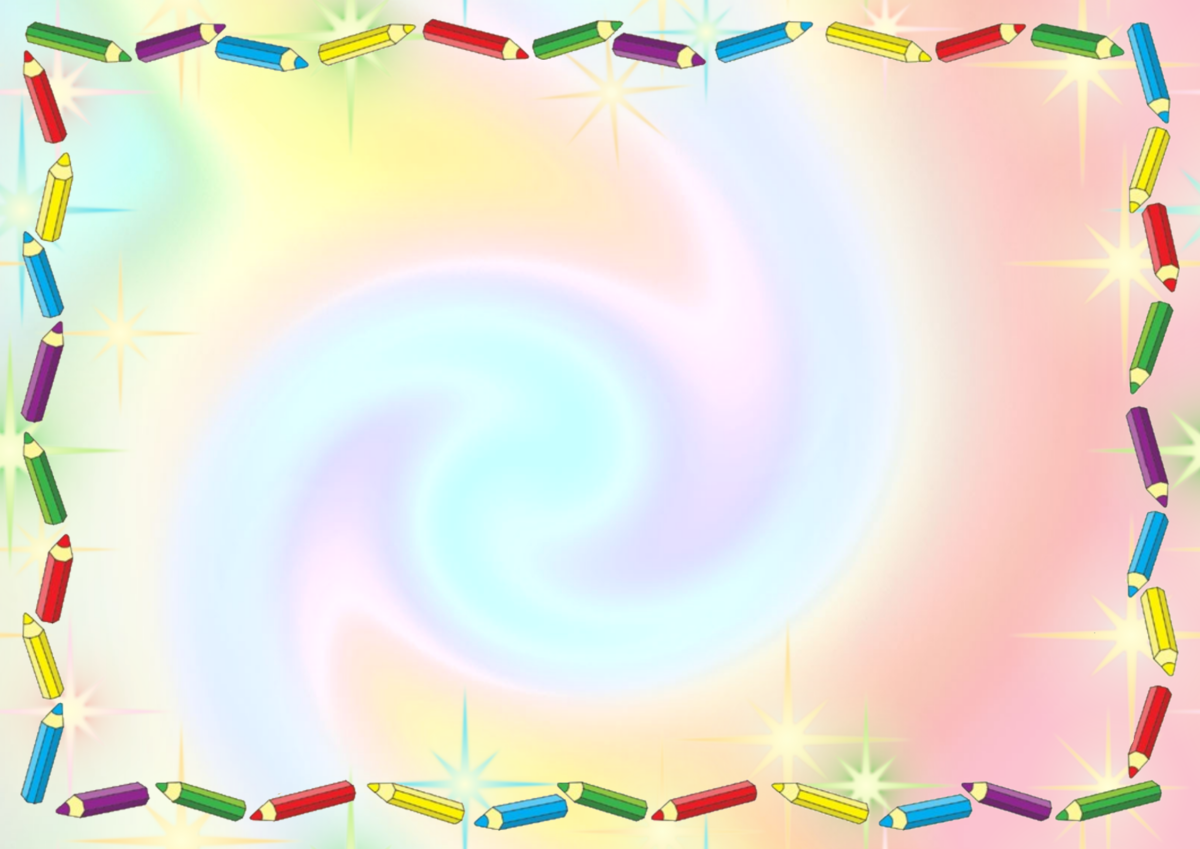 Физкультминутка.
Ветер веет над полями, ветер веет над полями
И качается трава                          (дети плавно качают руками над головой)
Облако плывет над нами
Словно белая гора                                 (потягивание-руки вверх)
Ветер пыль над полем носит, наклоняются колосья-
Вправо - влево, взад - вперед,
А потом наоборот                         (наклоны вправо - влево, вперед - назад)
Мы взбираемся на холм                           (ходьба на месте)
Ветер тихо клен качает, вправо влево наклоняет
Раз наклон, два наклон. Зашумел листвою клен.
Покружился, покружился                    (вращают кистями)
Прямо в лужу опустился.                (опускают руки на стол)
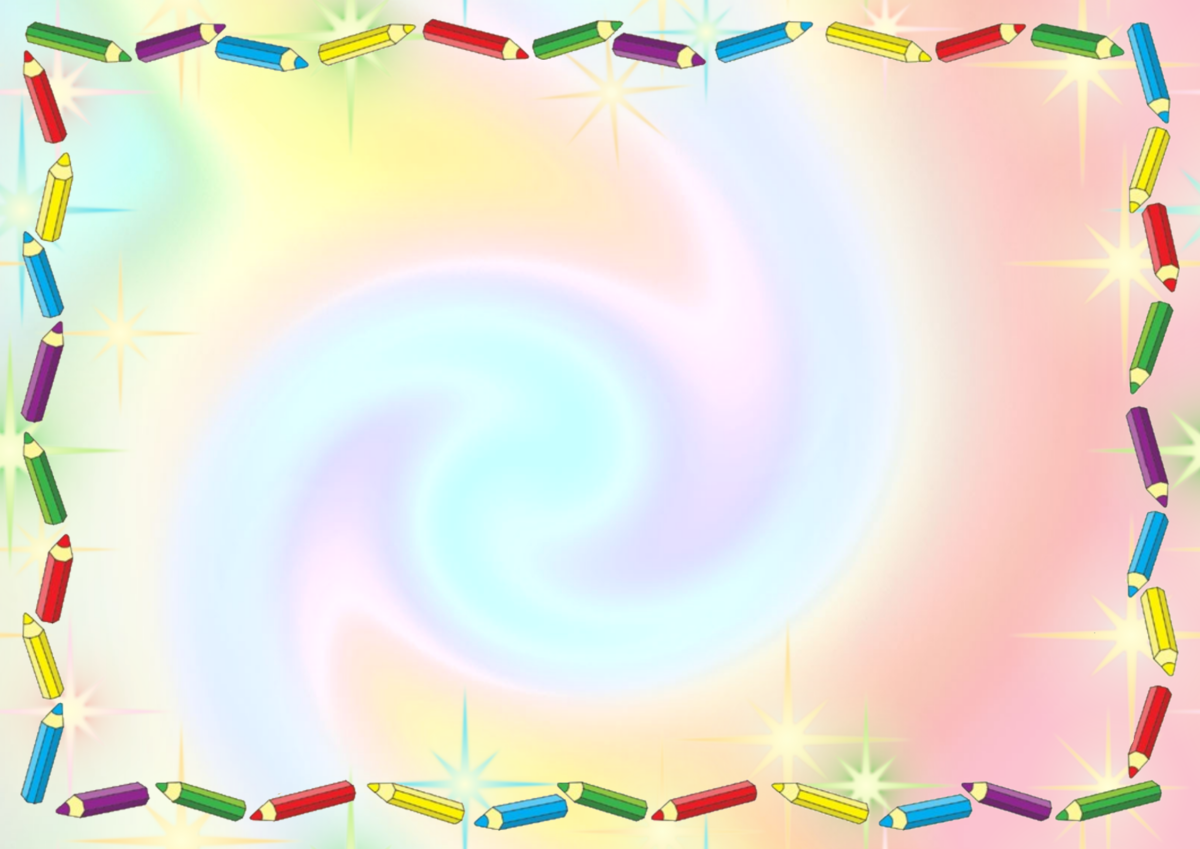 Посмотрите, на наши деревья: к какому времени года они относятся
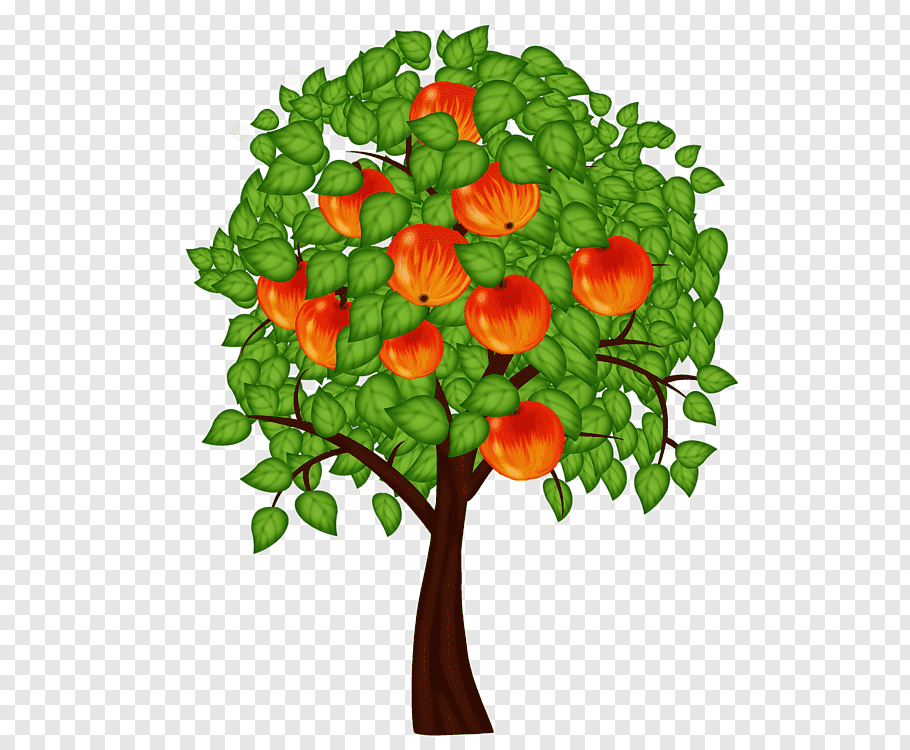 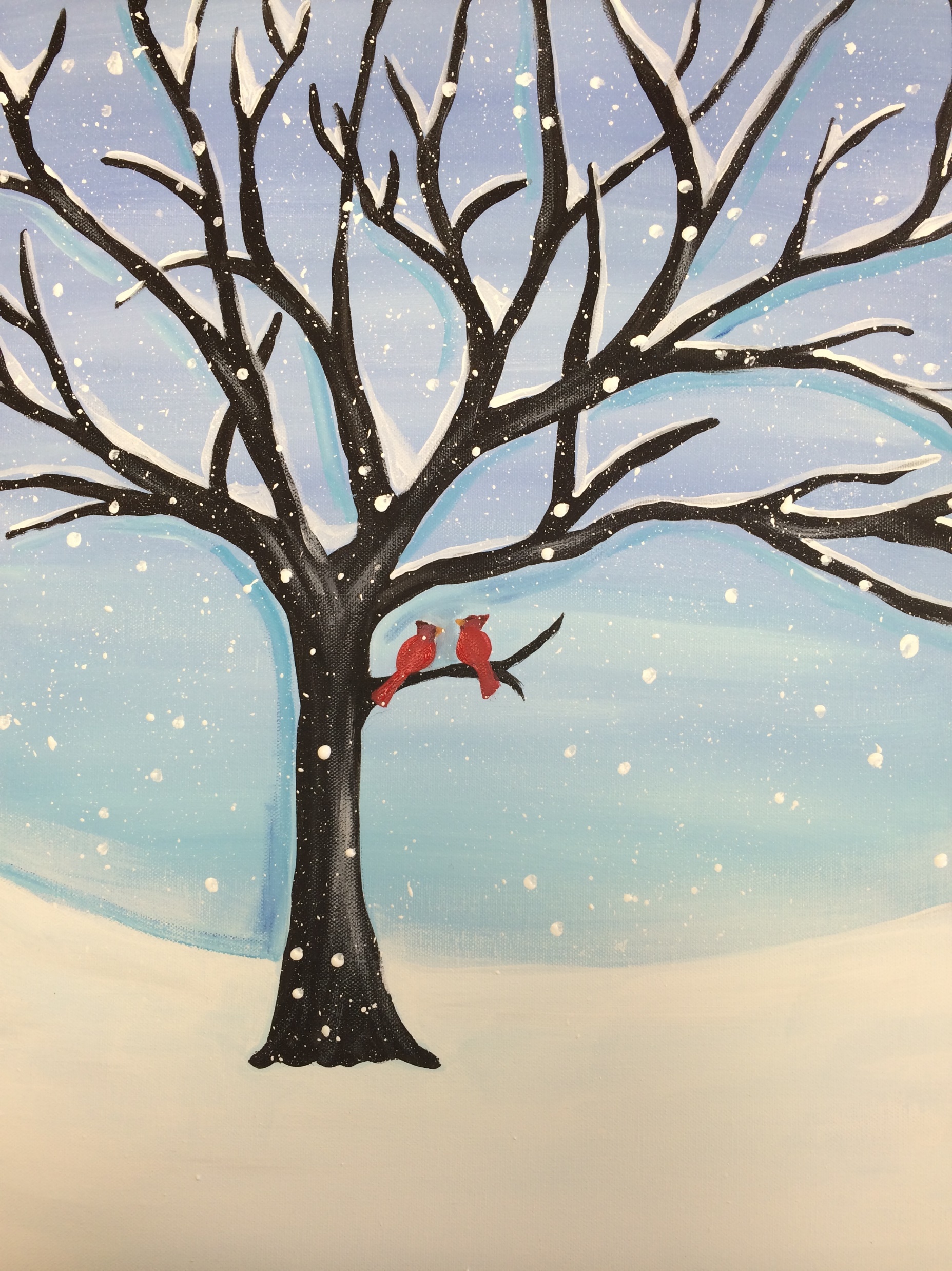 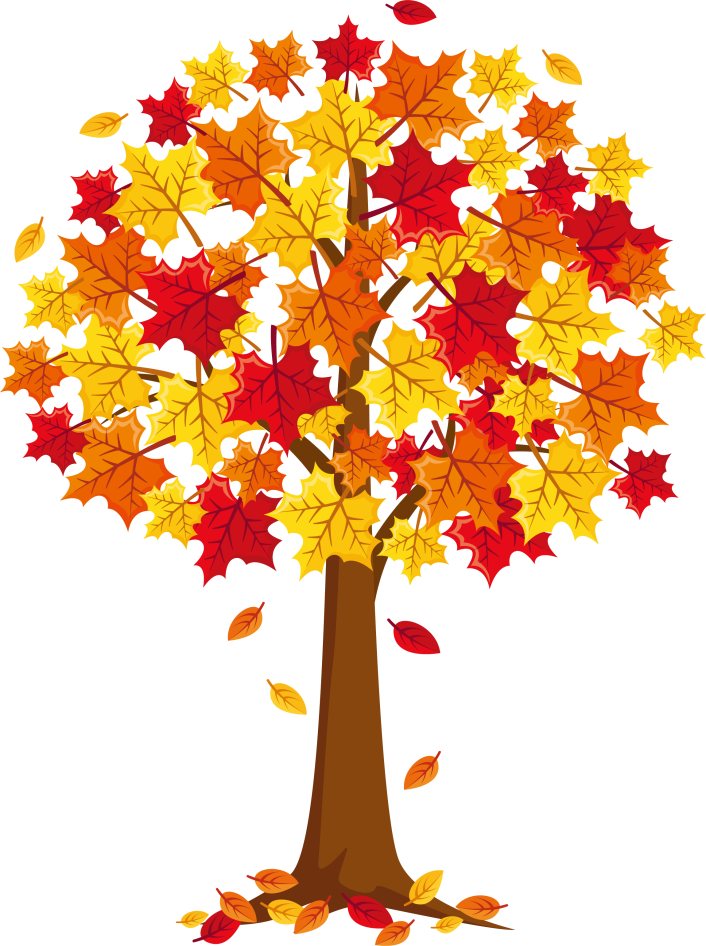 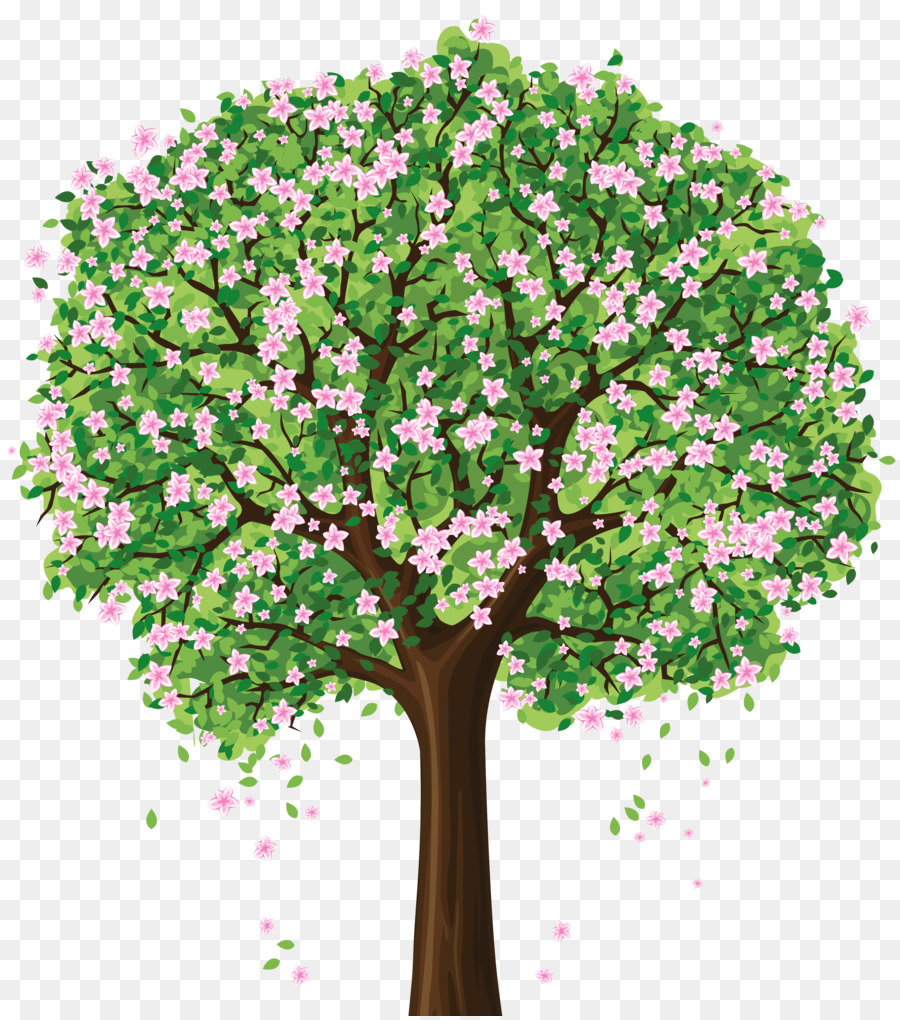 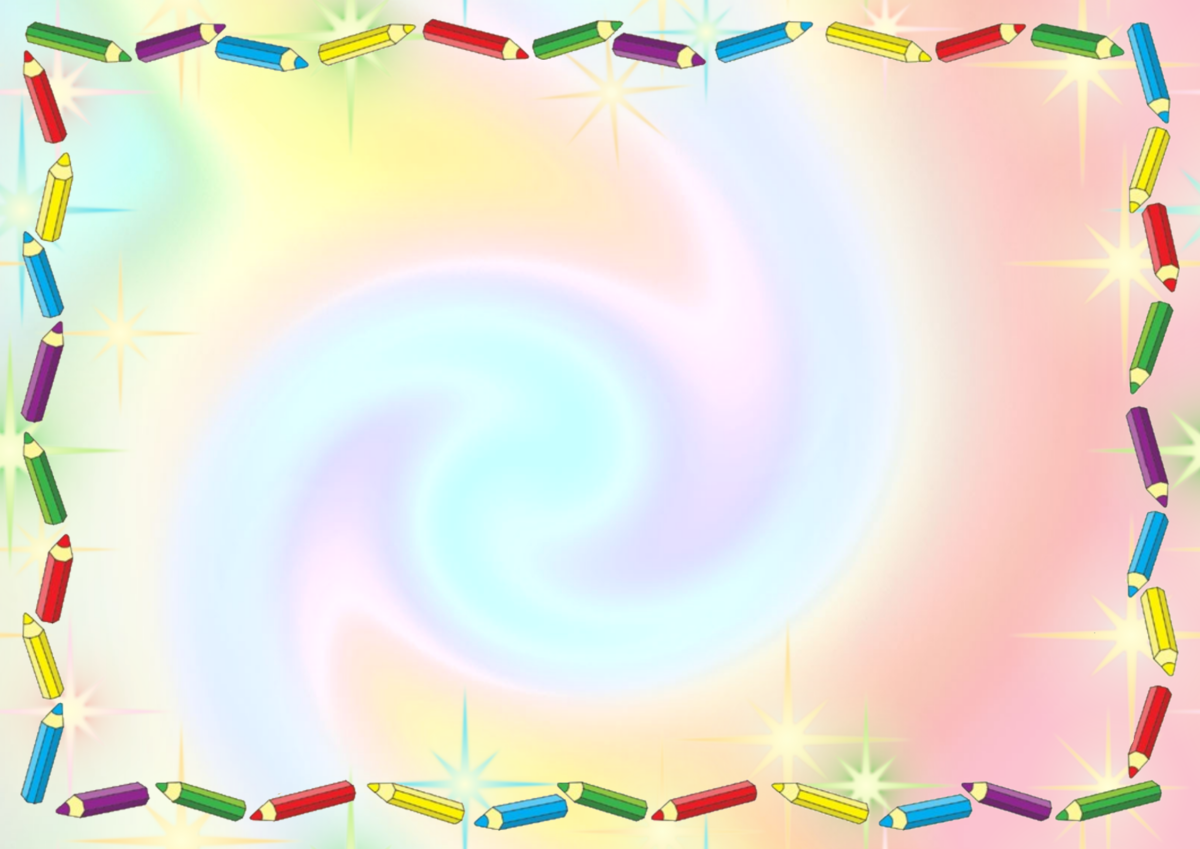 Что нам понадобится для рисования?
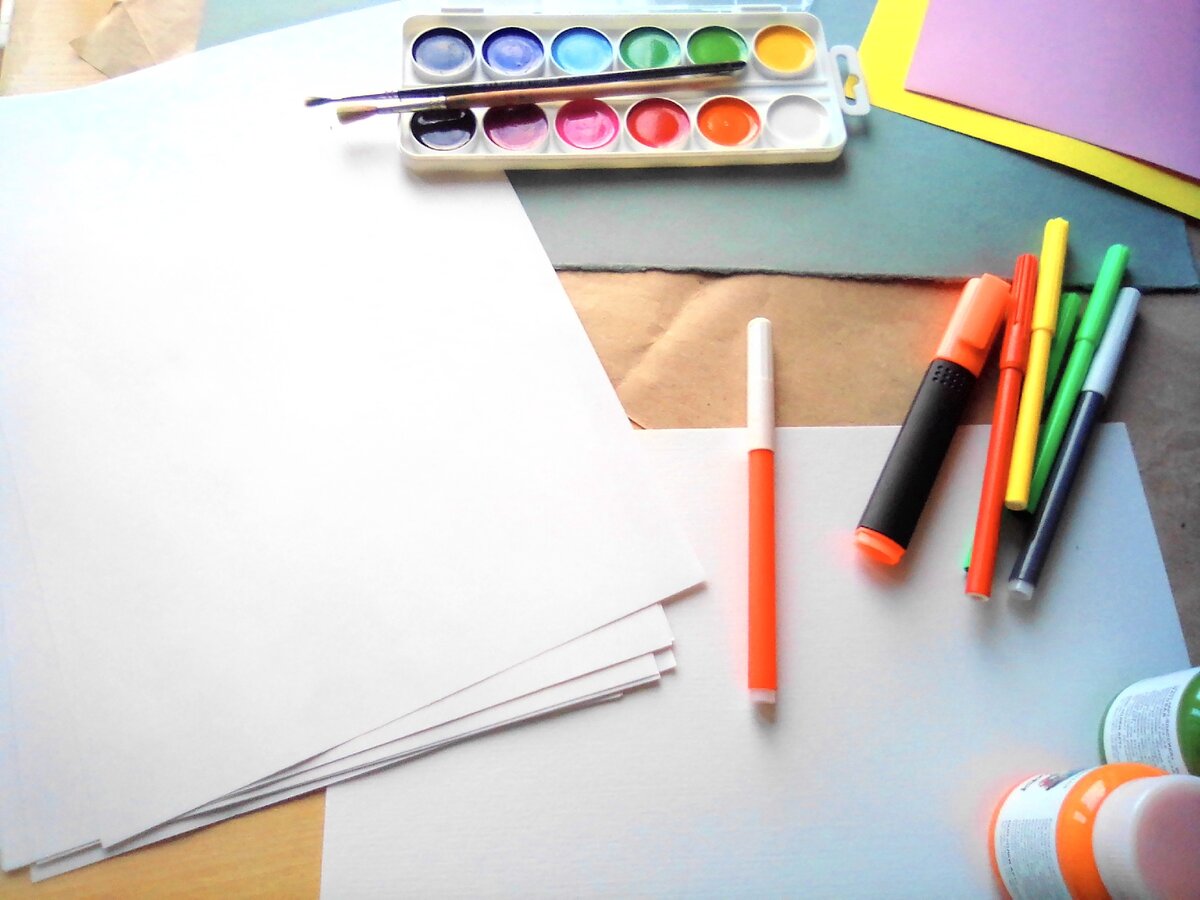 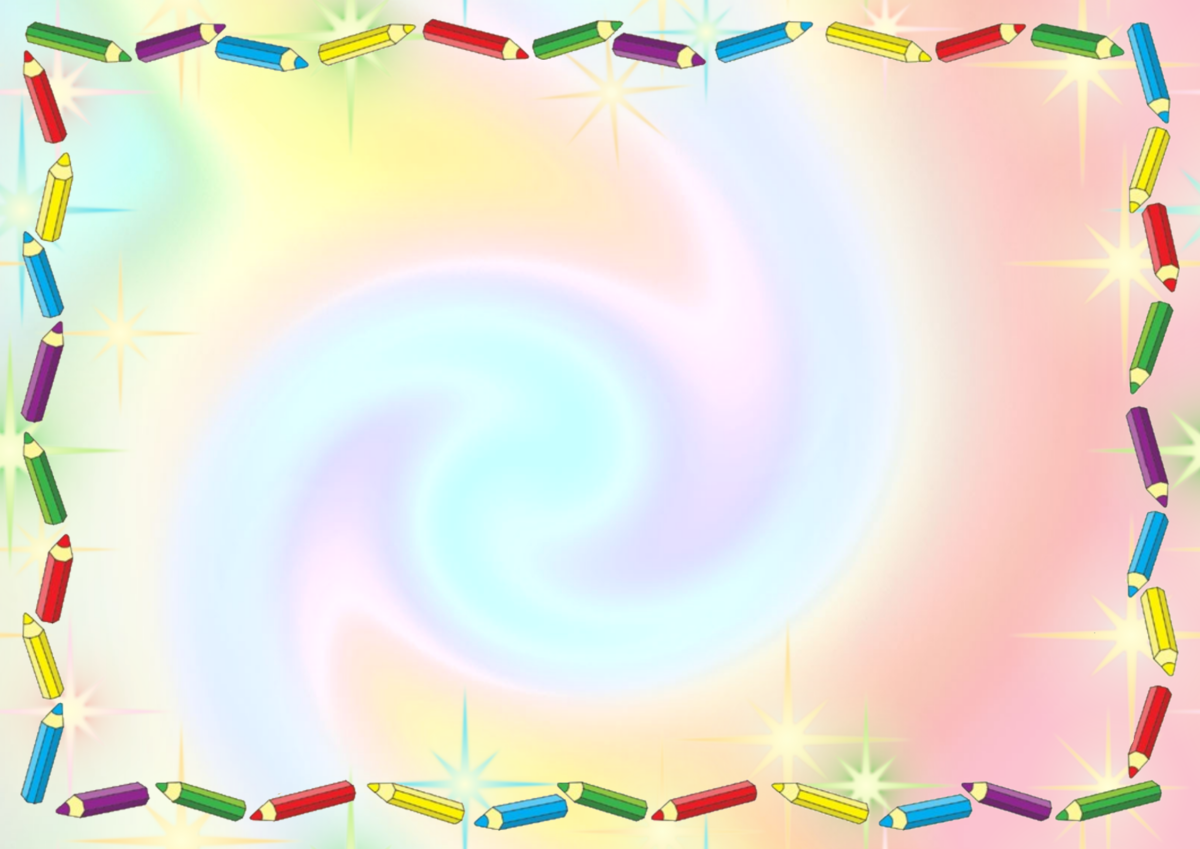 А теперь нарисуйте время года, какое вам нравится.
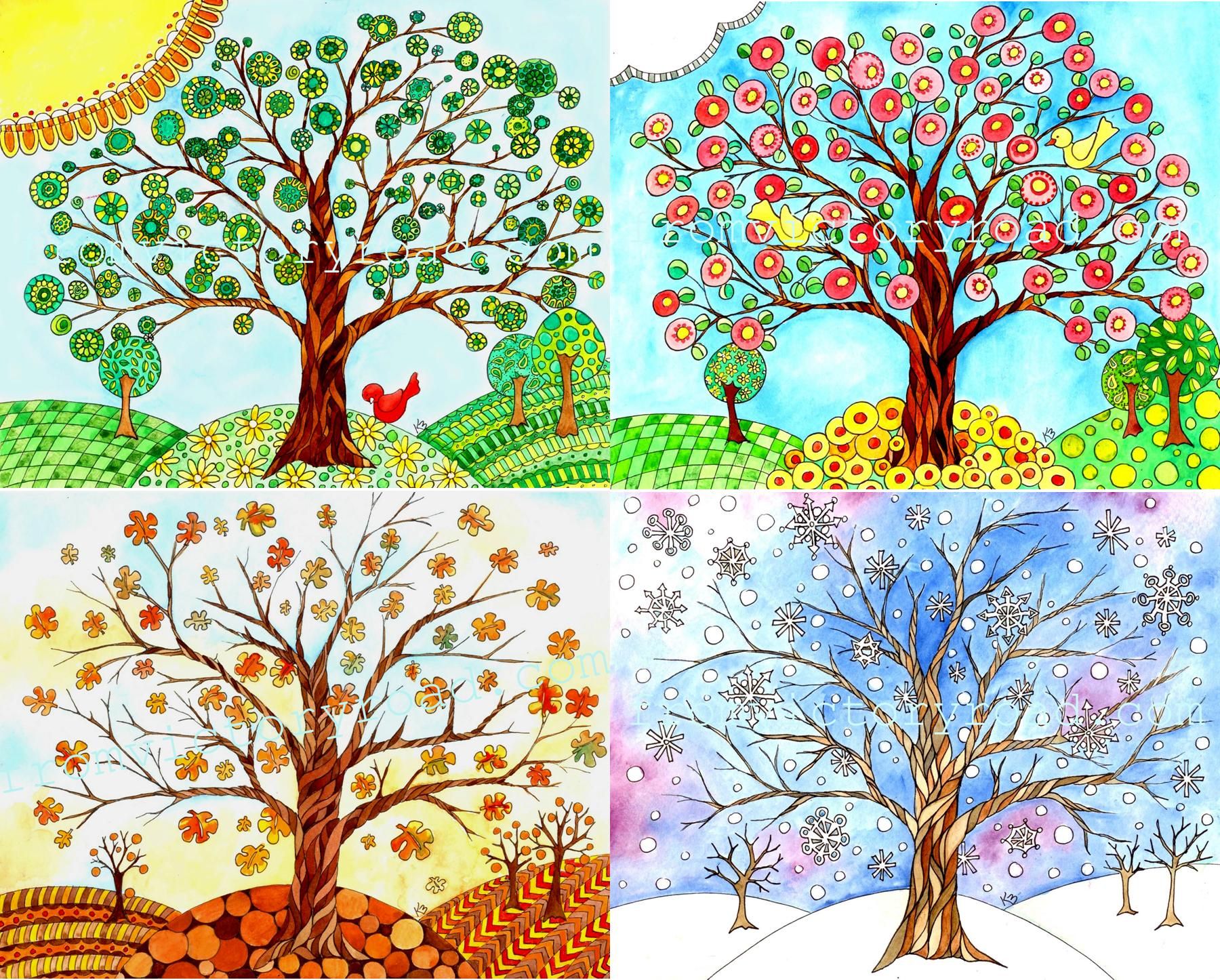 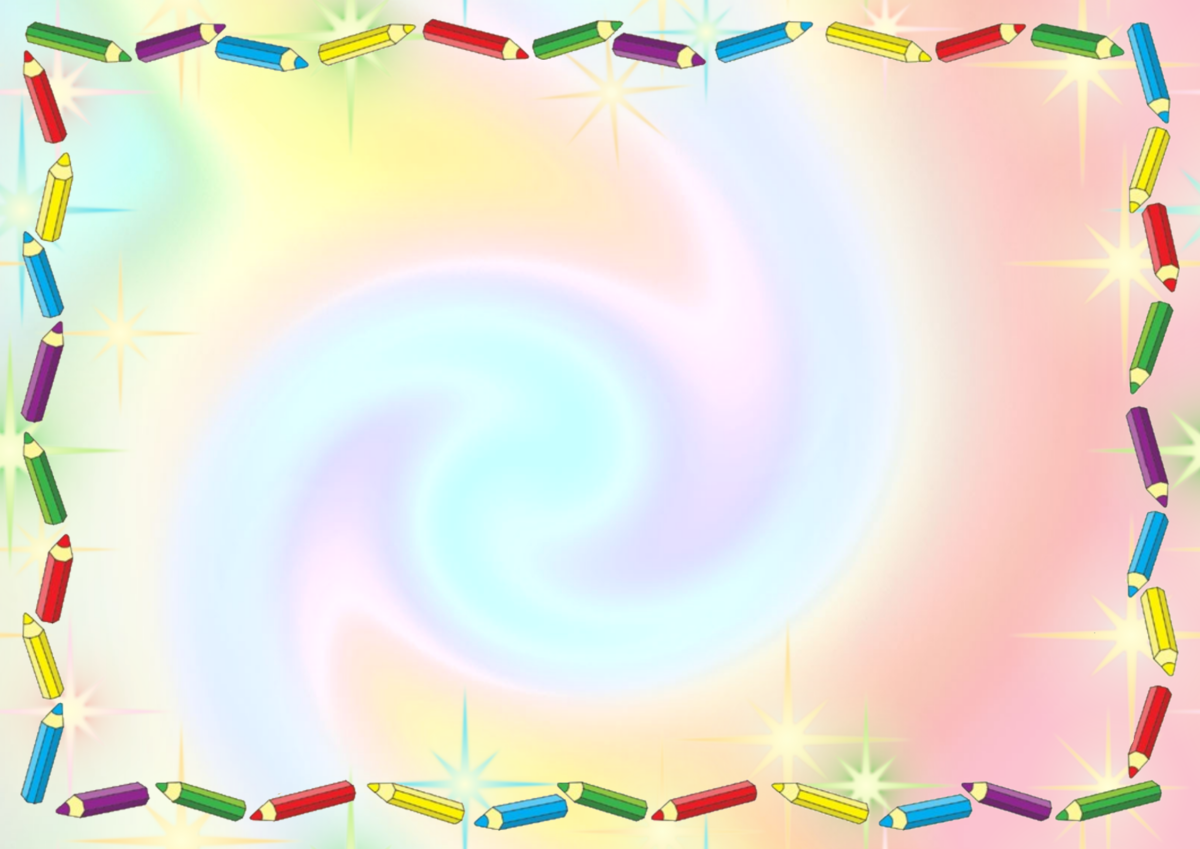 Рефлексия:
-Как бы ты хотел назвать свой рисунок?
"Красивое дерево зимой"
"Летнее дерево"
" Осенний листопад".
"Наступила весна".
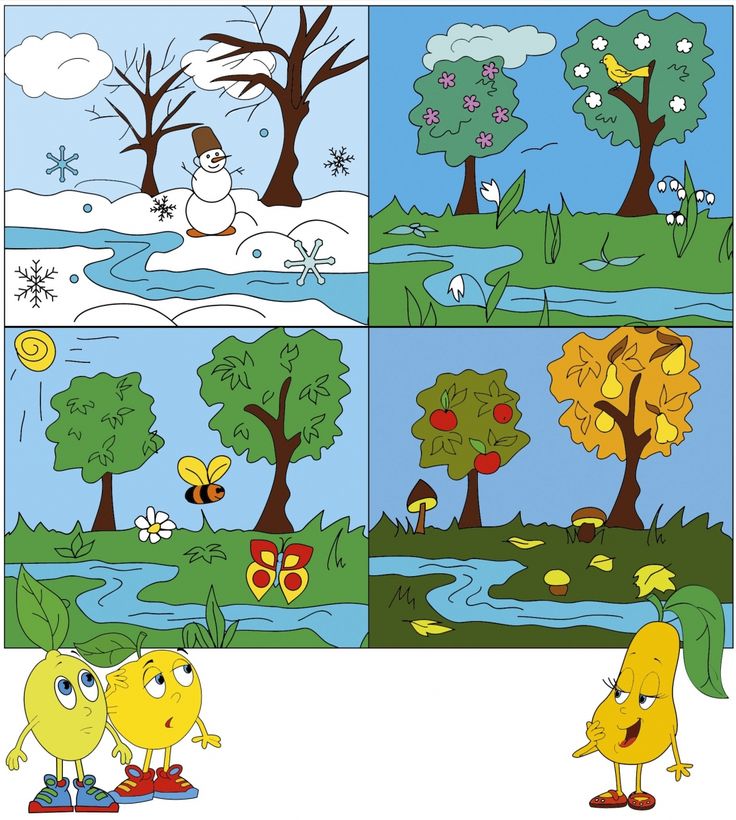 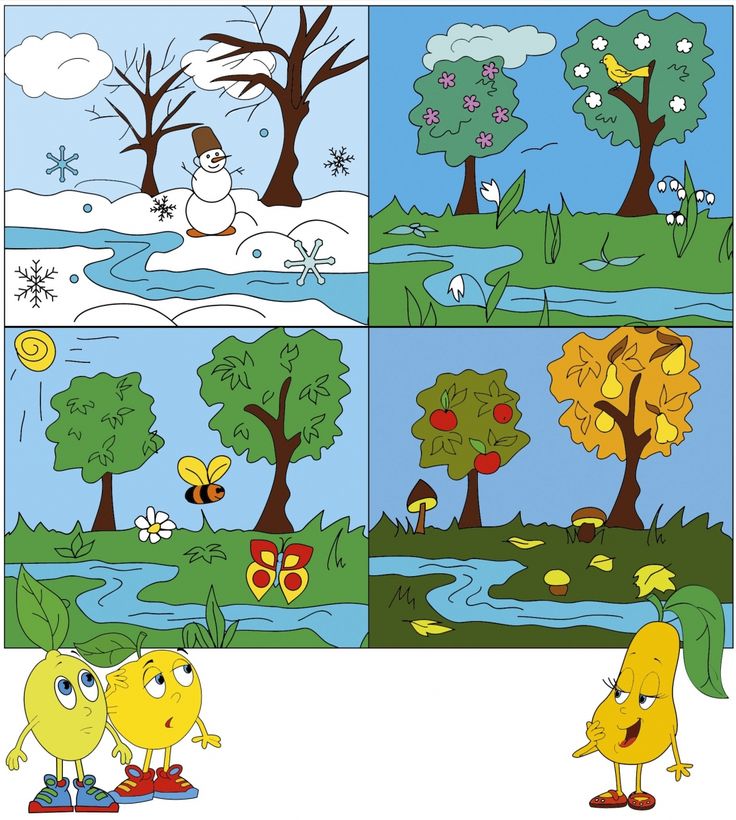